Seattle IT  2020 Learning Conference
Teaching our kids to be Cyber Smart 
*kids also invited to join this session
Topics
Meet the presenters for this session:


		       Seattle IT’s


Denise Mendoza 			 Ginger Armbruster   Sr. Compliance & Policy Manager 	 Chief Privacy 
Digital Security & Risk		 Officer
	

		
		SPD
		Jon Engstrom 
		Cyber Security Investigator for the 			Seattle Police Department
Internet Safety

Cyber Bullying

Your information & Privacy

Cyber Security & Risks

Safety Tips for Parents

Parent/Caregiver Resources

Q&A
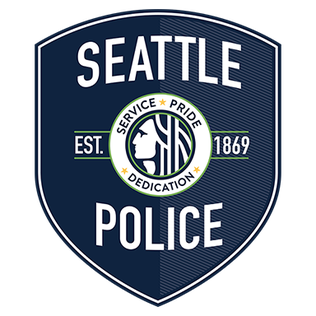 [Speaker Notes: Denise

Introduce Ginger, Jon and Myself
Go through topics
If you have kids at home with you, they’re welcome to join us for this session.
If you have questions – chat
Moderators will monitor & collect questions for Q&A portion









This Photo by Unknown Author is licensed under CC BY-SA
This Photo by Unknown Author is licensed under CC BY-NC]
Online Activities
Remote Learning
YouTube
Facebook
Twitter
TikTok
Roblox
Instagram
Snapchat
Xbox/Playstation
Twitch
Discord
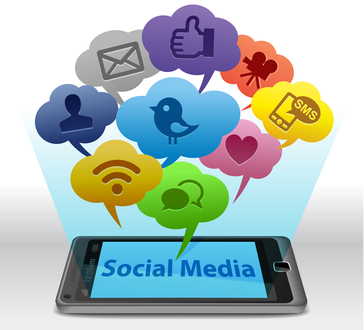 All of these games, sites, apps
have messaging that can allow all users to interact.
Don’t accept Friend Requests
from people you don’t know.
Above all be cautious.
[Speaker Notes: Denise

Online use – time spent
Kids Remote Learning
Gaming
Social media
Interactions

This Photo by Unknown Author is licensed under CC BY-NC-ND]
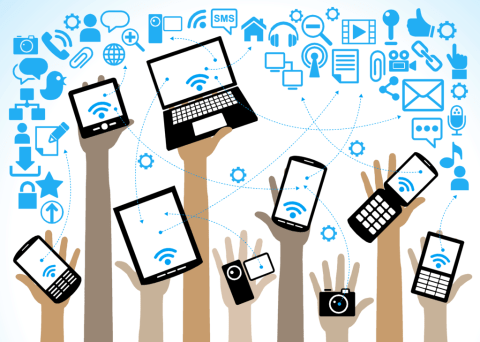 Cyberbullying – What is it?
CYBERSTALKING
Repeatedly posting or sending unwanted or intimidating messages and threats.
HARASSMENT
Posting or sending offensive, mean, rude and insulting messages. Trying to embarrass someone.
FRAPING/FAKE PROFILES
Someone creates a fake profile, hides their identity, and is impersonating someone and shares embarrassing or inappropriate content. Or logging into your account.
OUTING
Act of tricking someone into revealing personal or embarrassing information that they want to use to share publicly to humiliate someone.
GOSSIP
Posting or sending cruel gossip to damage someone reputation and relationships and spreading rumors.
[Speaker Notes: Denise 

Bullying 
electronic devices, such as cell phones, computers, and tablets 
communication tools including social media sites, text messaging, chats, and websites. 

The different types of bullying

This Photo by Unknown Author is licensed under CC BY-SA]
Being bullied is never your fault.
BLOCK THEM – Lots of these games will allow you to
Block people from interacting with you.

REPORT IT – You don’t need to respond to mean messages. You can report it on the website or app.

SAVE THE MESSAGES – Take screenshots for evidence so you can show an adult that will help you.

TELL SOMEONE – You should talk to an adult, a grown up you trust like your parents or teachers. They can help you find ways to make the bullying stop.
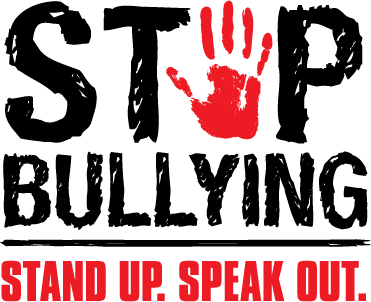 [Speaker Notes: Making cyber bullying easier to talk about 
Communicating that this is topic is something they can always come to you about.]
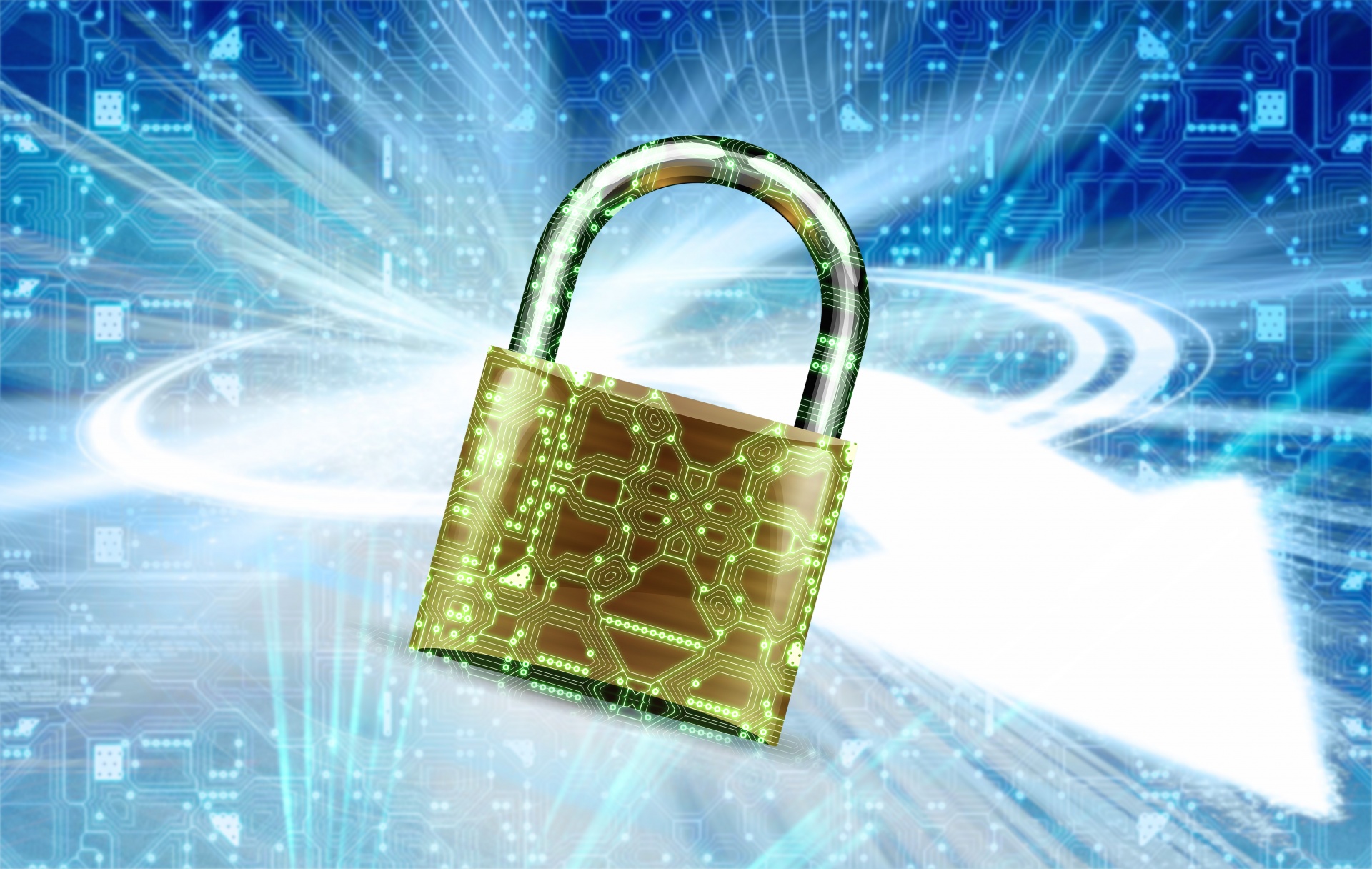 Value your Privacy
Personal Information
What type of personal 
 information should not 
 share & why?
What’s the big deal?
Privacy matters. Knowing what personal information is being collected and how it is being used is important to making informed decisions online.
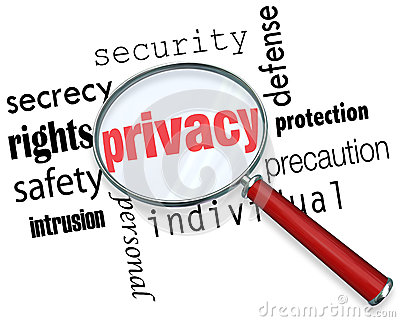 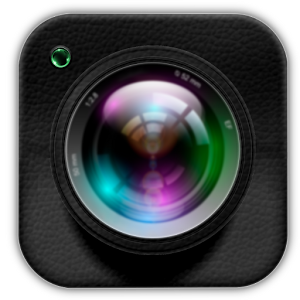 Privacy Settings
Take charge of the information
 that others can see about you.
This Photo by Unknown Author is licensed under CC BY-SA-NC
[Speaker Notes: Ginger

Personal Information 
Device/Application privacy settings
Dangers sharing public location










This Photo by Unknown Author is licensed under CC BY-SA
This Photo by Unknown Author is licensed under CC BY-NC-ND]
False Information
Fake News
News stories or hoaxes created to deliberately misinform readers.
Just because you see it online, doesn’t mean it’s a fact.
Being able to identify fake news on social
media feed is crucial to being responsible and
informed.
Social media 
Gamified challenges that supposedly target children and adolescents to commit acts of violent or self-harm.
How can you 
spot fake news?
[Speaker Notes: Ginger]
Cyber Security
Protect Your Circle
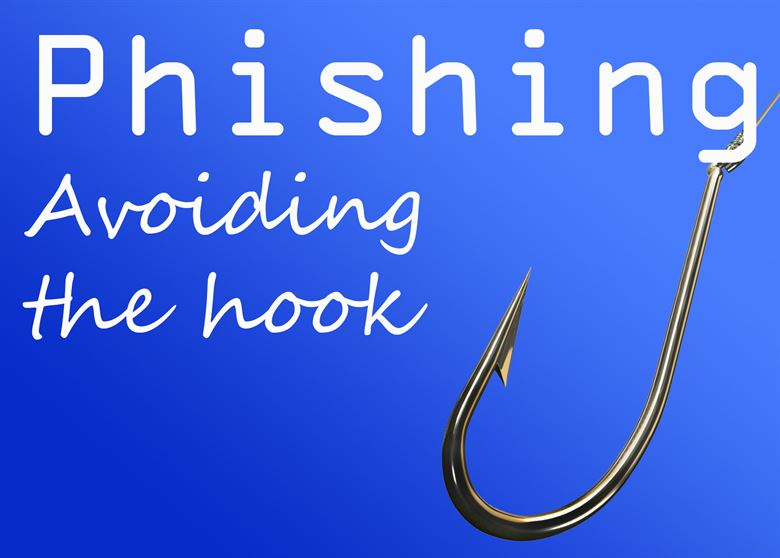 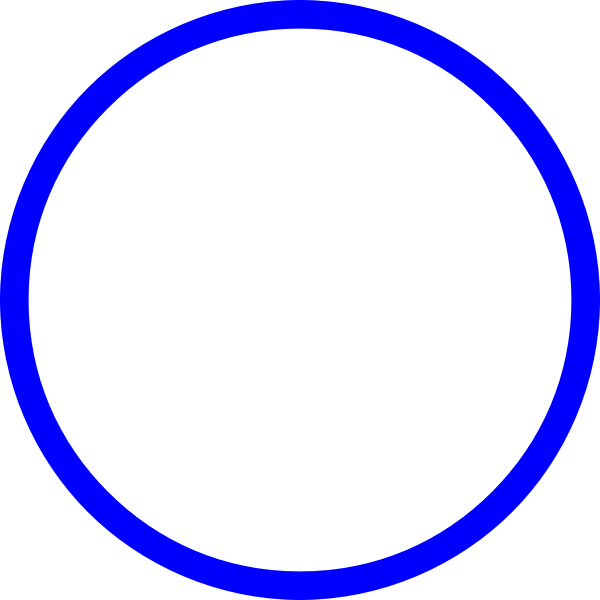 Trend in Cyber-Crimes
Basic Data Hygiene
Device & Account Settings
Passphrase Management
Expect Fraudulent Calls & Emails – Listen to Your Gut
Think Before You Click
Digital 
Residence
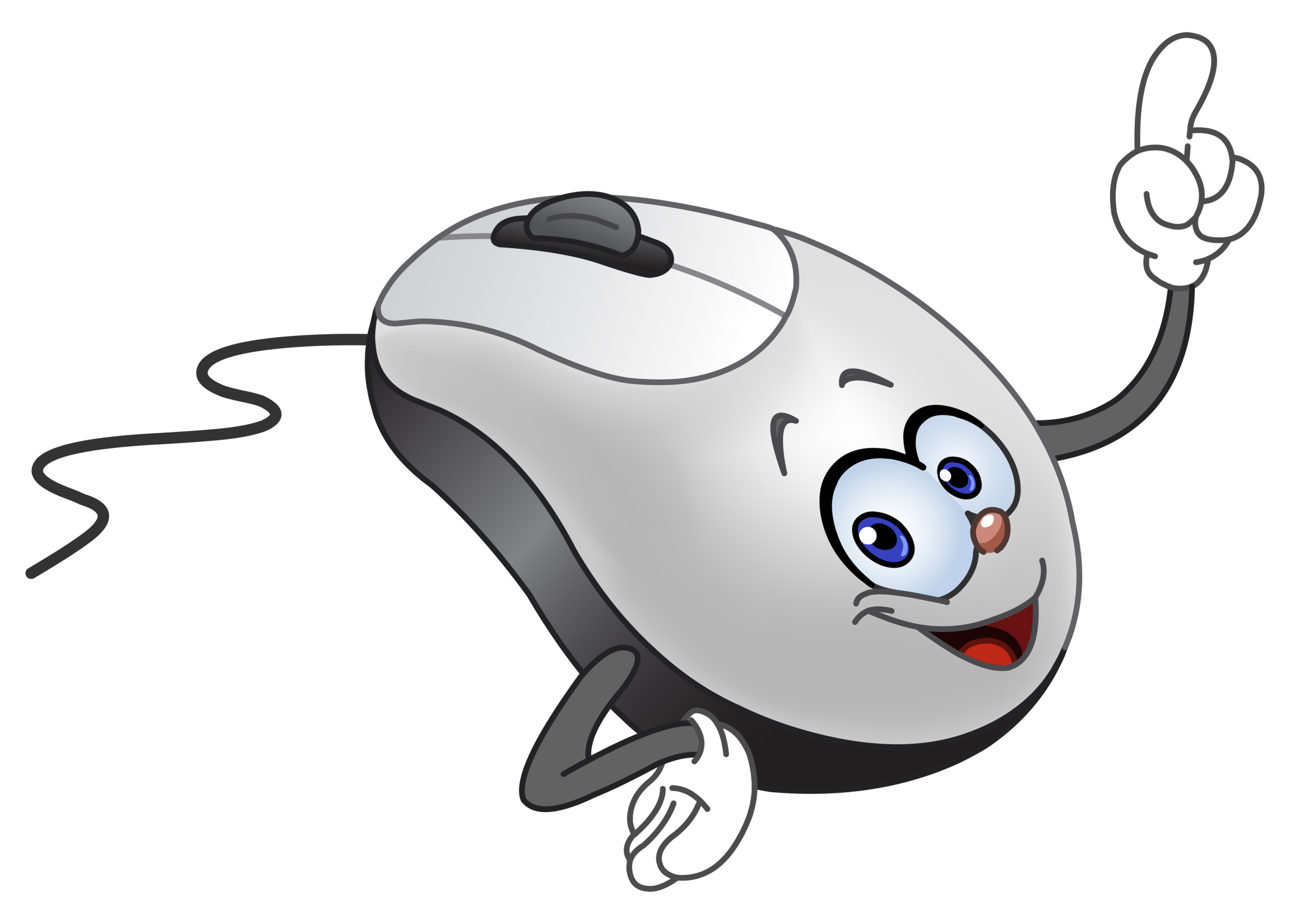 [Speaker Notes: Jon






















This Photo by Unknown Author is licensed under CC BY-SA-NC
This Photo by Unknown Author is licensed under CC BY-SA]
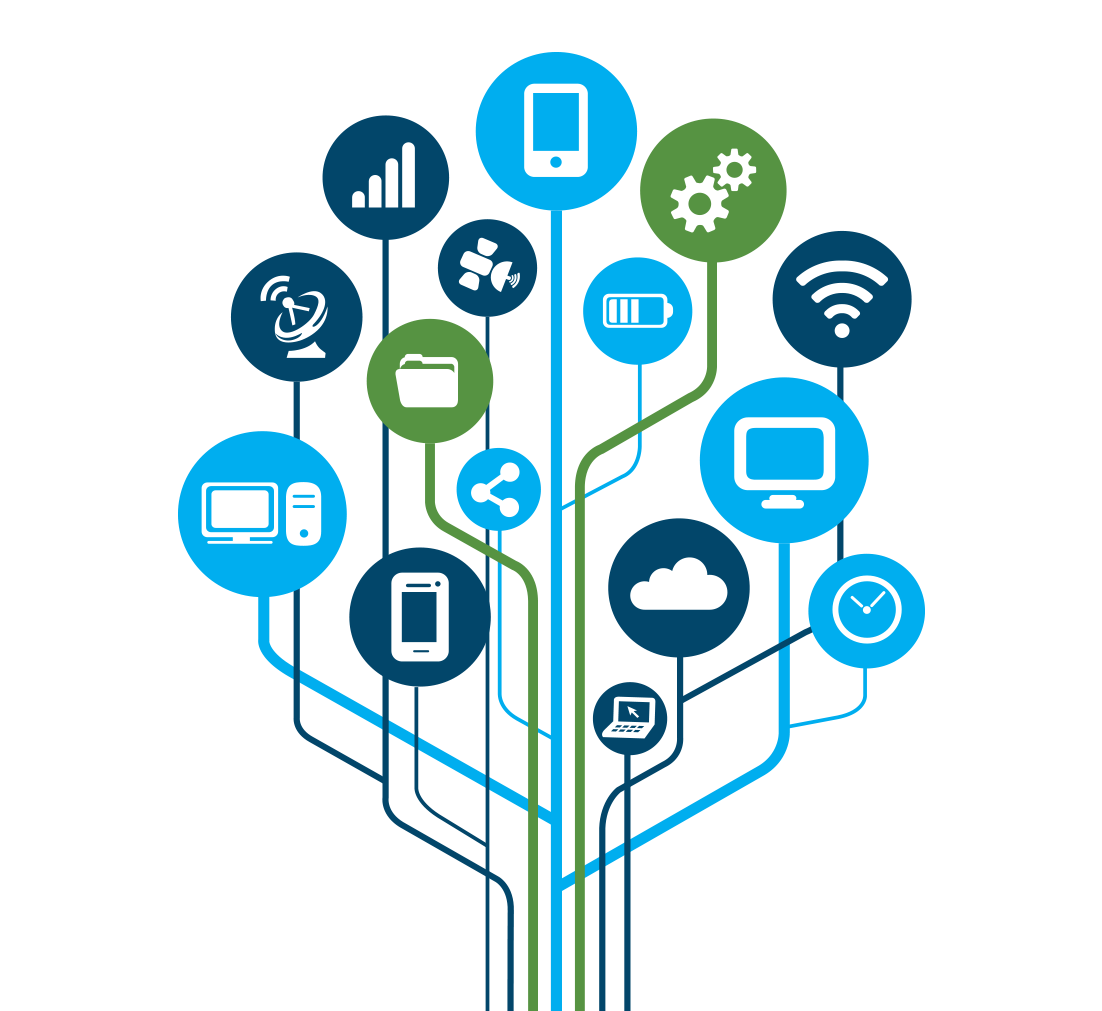 Know Your Risks
Remote Learning
  Best practices for online learning 
  tools such as Zoom & Google Classroom
Mitigations 
How can you help everyone in your circle to significantly reduce their risk of a security/privacy catastrophe?
Trends
Overview of the most likely schemes and tactics to be used against you and yours.
Exposures
    Typical exposures that could 
    lead victimization.
[Speaker Notes: Jon




























This Photo by Unknown Author is licensed under CC BY-NC]
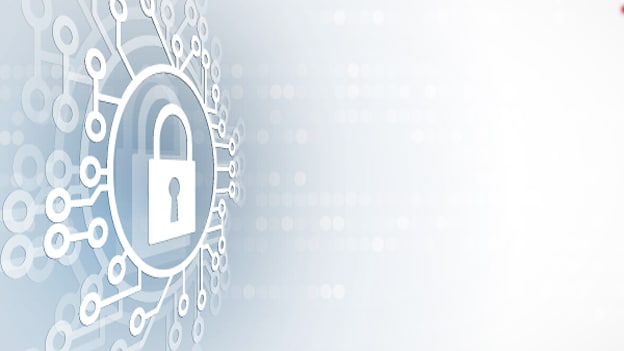 Security Safety Tips in 10 Actionable Steps 			Effective Security Habits
6. Encrypt your confidential emails and files
7. Beware of social engineering
8. Beware of links in emails and texts
9. Periodically check for software updates
10. Report suspicious emails and incidents
Choose long, unique, passphrases
Change your passphrases regularly
Lock your session every time you go away from your computer
Clear your desk or working area
Regularly back up your sensitive data
[Speaker Notes: Jon


























This Photo by Unknown Author is licensed under CC BY-SA-NC]
Parent or Care giver Resources
Sites for Children and Parents
https://staysafeonline.org/stay-safe-online/managing-your-privacy/tips-parents-raising-privacy-savvy-kids/
https://beinternetawesome.withgoogle.com/
https://www.cyberwise.org/online-security-hub
https://niccs.us-cert.gov/formal-education/integrating-cybersecurity-classroom
https://joincyberdiscovery.com/
https://www.nist.gov/itl/applied-cybersecurity/nice/resources/online-learning-content 
http://www.cultureofcybersecurity.com/kids/kids-activities/
https://www.pbs.org/wgbh/nova/labs/lab/cyber/
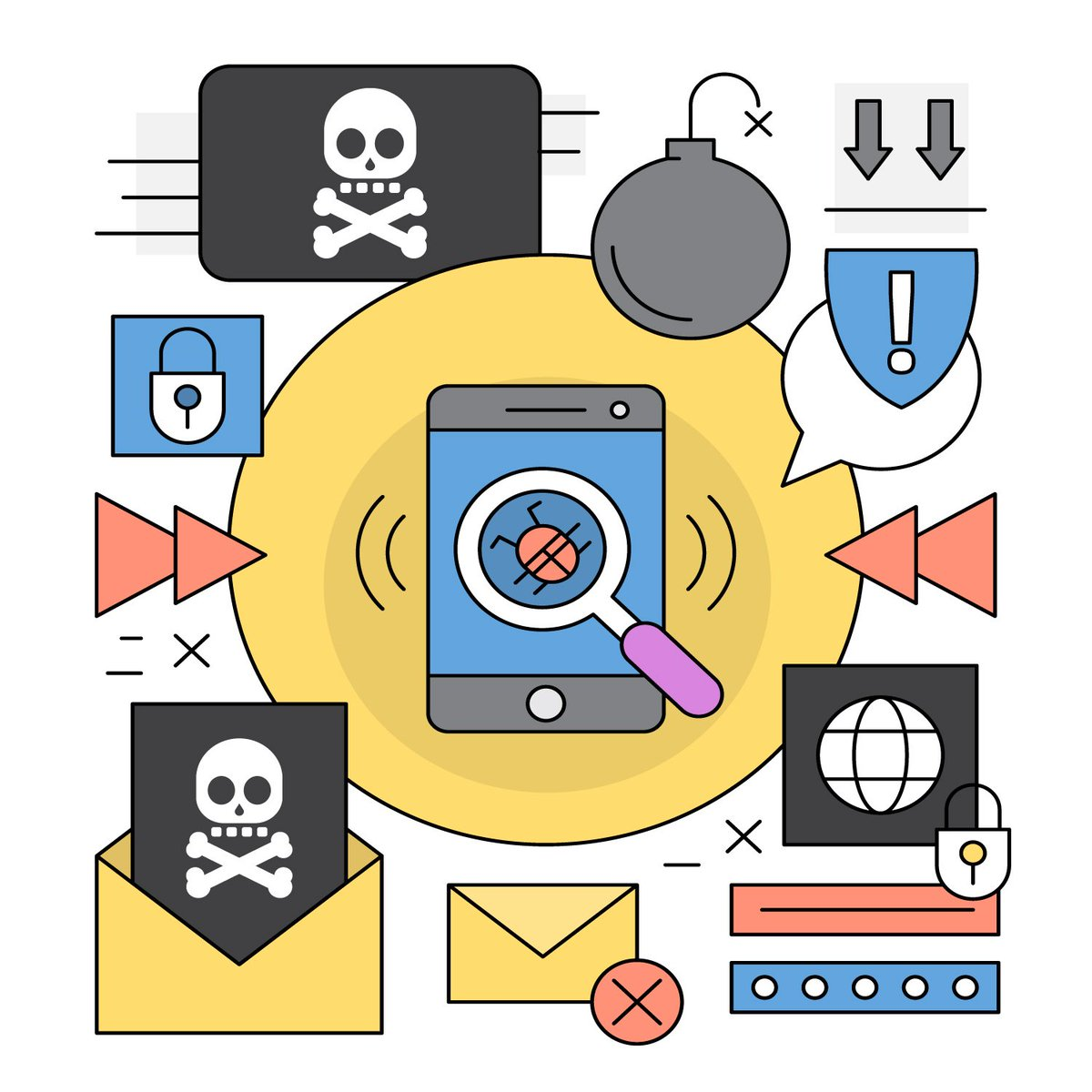 [Speaker Notes: Jon & Ginger




Ginger
Fliers]
Digital Security Resources
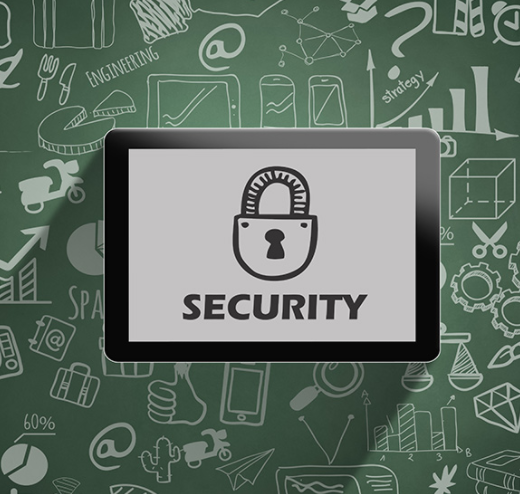 General Security Guides & Resources
https://snubsie.com/30-day-security-challenge 
https://blog.doist.com/security-checklist-remote-workers/ 
https://inteltechniques.com/links.html 
https://protonmail.com/blog/work-from-home-security-guide/
https://digitalguardian.com/blog/best-information-security-podcasts
Slides and Fliers below will be available on the Privacy Teams Site
Online Gaming Privacy
What LGBTQ communities should know about online safety
STOP . THINK . CONNECT Privacy Tips for Teens
[Speaker Notes: Jon & Ginger




Ginger
Fliers]
Q & A
And REMEMBER! 
THINK BEFORE YOU CLICK!
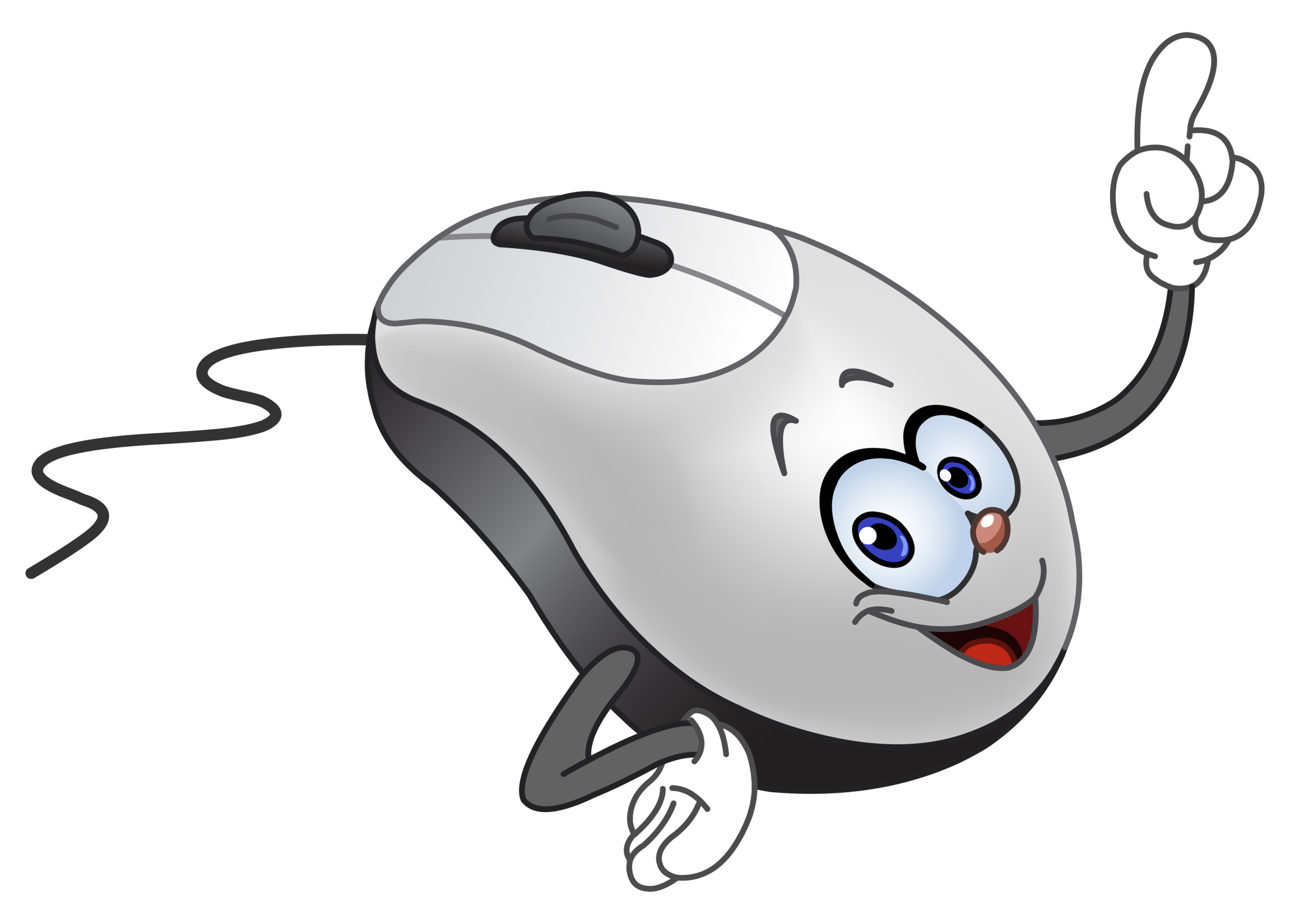 Denise Mendoza
Ginger Armbruster
Jon Engstrom
Thank you all and stay safe.
This Photo by Unknown Author is licensed under CC BY-NC
[Speaker Notes: Denise Ginger Jon]